Джентльменский
набор 
первоклассника
Сорокина Л.А.заместитель заведующего           
по учебно-воспитательной работе                       НДОУ «Детский сад №17 ОАО «РЖД»
Коммуникативные умения, которыми должен владеть
к школе каждый ребенок согласно психологическим критериям готовности к школе:
Приветствие.
Прощание.
Обращение.
Просьба о помощи, поддержке, услуге.
Оказание помощи, поддержки, услуги.
Благодарность.
Принятие благодарности.
Извинение.
Принятие извинения.
Отказ.
Требование.
Слушание.
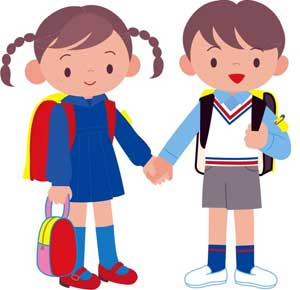 ПРИВЕТСТВИЕ
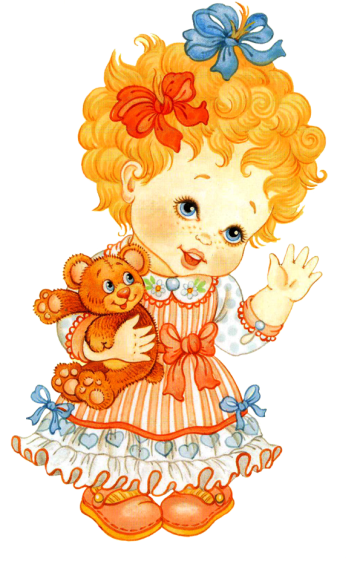 Здравствуйте.

Доброе утро (день, вечер).

Привет.

Приветственные жесты.
ПРОЩАНИЕ
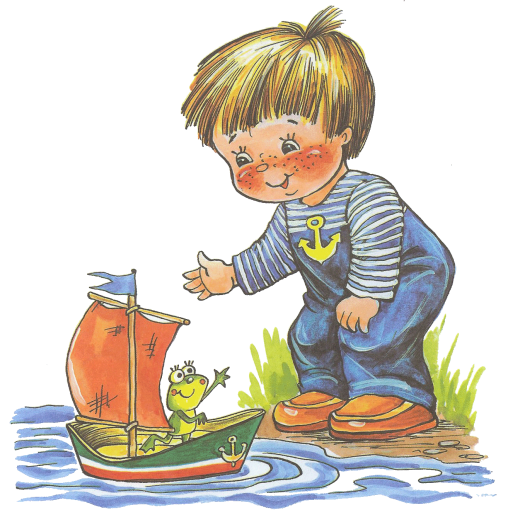 До свидания.
До встречи.
Пока.
Удачи.
Счастливо.
Всего доброго.
Доброй ночи (спокойной ночи).
ОБРАЩЕНИЕ
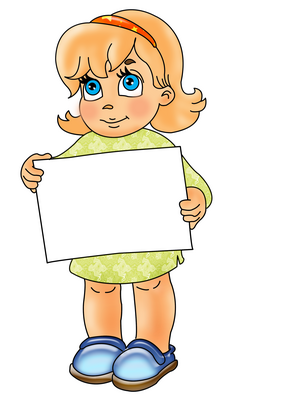 Мама (папа, девочка).

 Имя.

 Послушайте.

 Извините.

 Могу я к Вам  обратиться?

 Жесты.
ПРОСЬБА О ПОМОЩИ, УСЛУГЕ, ПОДДЕРЖКЕ
Помогите мне, пожалуйста.

Разрешите пройти.

Пожалуйста, подвиньтесь.
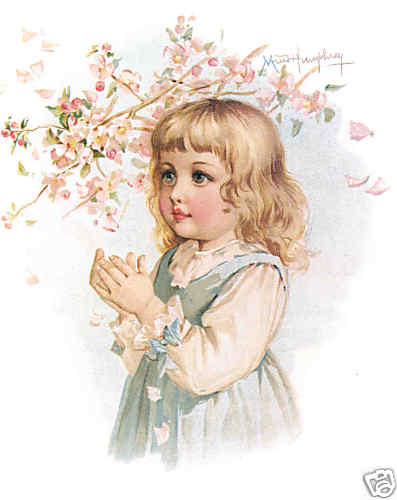 ОКАЗАНИЕ ПОМОЩИ, ПОДДЕРЖКИ,  УСЛУГИ
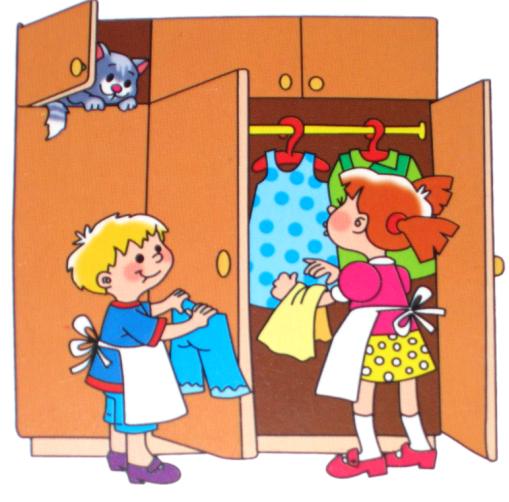 Давайте,               я Вам помогу.

Тебе помочь?
БЛАГОДАРНОСТЬ
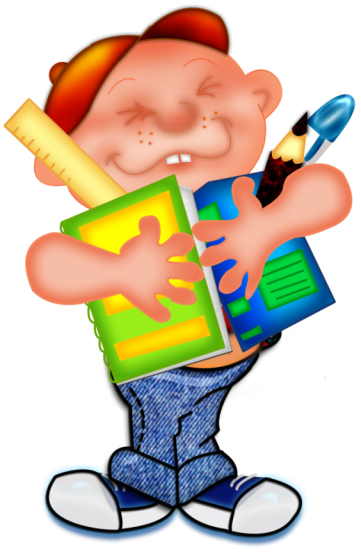 Спасибо.

Улыбка.

Жесты: кивок головы, поклон.
ПРИНЯТИЕ   БЛАГОДАРНОСТИ
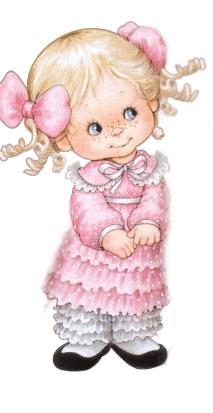 Пожалуйста.

На здоровье.

Не за что.

Жесты: улыбка, кивок головы, пожимание руки.
ИЗВИНЕНИЕ
Извините меня, пожалуйста, 
  я больше так не буду.

Простите.

Прошу прощения.
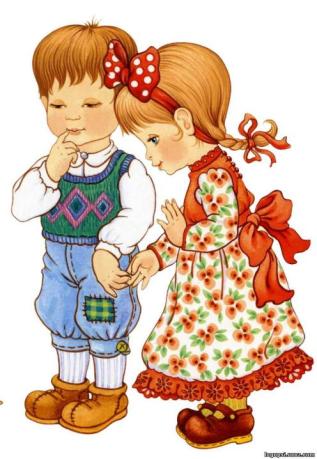 ПРИНЯТИЕ  ИЗВИНЕНИЯ
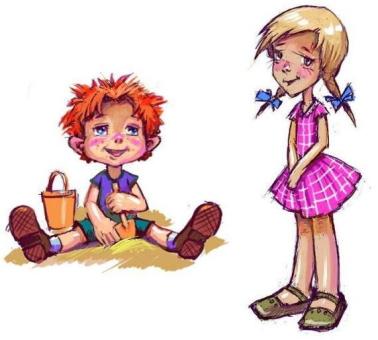 Хорошо.

Ладно.

Я тебя прощаю,                                              но в следующий                                           раз…

Я очень обижен,  это слишком                                      серьёзно!
ОТКАЗ
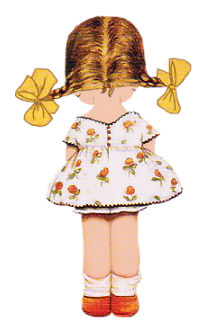 Нет!

Нет, я не пойду с Вами!

Нет, спасибо.

Я не хочу!

Извините, я не хочу.
ТРЕБОВАНИЕ
Немедленно отдайте!

Я требую!

Прекратите сейчас же!

А ну, перестань!

Я позову                                 на помощь!

Я расскажу               родителям!
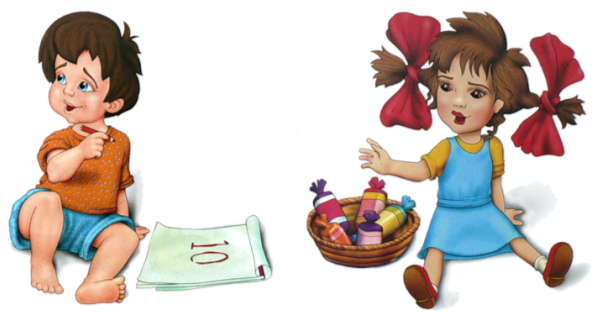 СЛУШАНИЕ (база для взаимодействия)
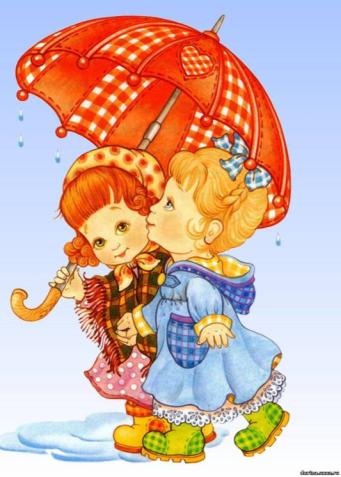 Чтение книг.

Содержательные 

Разговоры.

Детские аудиокассеты.

Совместное 
выдумывание историй.